Ethics and EconomicsWeek 2Justice and CoordinationTomáš Cahlík
Outline
Where the Notion of Justice Comes from
Virtues
Coordination
Where the Notion of Justice Comes From
Old Greek philosophers, among them
Aristotle (384 – 322 BCE) 
Justice is to give people what they deserve
Teleological reasoning: Telos = goal, end, purpose
 It is just to „Distribute the best flutes to the best flute players“, because the purpose is to have a good flute music.
 Distributive justice is not just about distribution of material things, but also about the distribution of honour.
Where the Notion of Justice Comes From
More about Aristotle´s ideas about justice 
Justice is the greatest of virtues
Retributive justice: there must be laws prohibiting what would seriously damage the city (the State) 
Importance of Procedural justice 
Friendship is beyond justice
Where the Notion of Justice Comes From
In Aristotle´s time, social assessment overlapped with legal assessment (we discussed different levels of assessments last week), this changed with the growth of empires.
Where the Notion of Justice Comes From
Law and justice in Roman Law 
Justice is mother of law
Summum ius, summa injuria (Greatest law, greatest injustice)
Marcus Tullius Cicero (106 – 43 BCE)
Active and passive injustice
Spontaneous x prepared injustice
Fit quod dicitur – What is said ought to be done . A deal is a deal.
Virtues
Basic principles:
We both can and have as moral duty to form our sensual inclinations. In a man of virtue, sensual inclinations have been formed in such way that he likes to make good, there are no affects against duty.
Virtue is a created habit that qualifies for certain valuable means of activity.
Virtue is holistic, it is not about an action, it is about being good and living a good life
What is a „vice“?
The usual list of cardinal virtues is:
Prudence (good judgement)
Fortitude / Bravery
Temperance (restraint)
Justice
Virtues
Classification of virtues
„Most virtue theorists say that there is a common set of virtues that all human beings would benefit from, rather than different sets for different sorts of people, and that these virtues are natural to mature human beings - even if they are hard to acquire.“
„This poses a problem, since lists of virtues from different times in history and different societies show significant differences.“ 
Citations from:
http://www.bbc.co.uk/ethics/introduction/virtue.shtml
Virtues
Plato´s (428-348 BCE) Classification of Virtues
Three relevant parts of the soul: reason, spirit and appetite
First: reason must attain the virtue wisdom
Second: reason through wisdom influences spirit to attain the virtue bravery
Third: spirit through bravery influences appetite to attain the virtue temperance
Once all three parts of the soul are in order, a man is virtuous and just
Societies have a tripartite class structure corresponding to the reason/spirit/appetite structure of the individual soul. 
Governing class (Rulers or Philosopher Kings)
Protective class (Warriors or Guardians) 
Productive class (Workers)
Virtues
Aristotle´s (384-322 BCE) Classification of Virtues
Aristotle distinguishes dianoethical virtues and ethical virtues. He understands virtues more broadly than Plato as all valuable features of human character
Dianoethical virtues
Wisdom and theoretical knowledge
Reasonability (linked with economic, political and ethical practice) and poiethical virtues (creation of valuable things, arts)
Virtues
Aristotle´s (384-322 BCE) Classification of Virtues
Ethical virtues – „reflexive equilibrium“ between two extremes
 In other words, to be virtuous demands „moderation in all things, including moderation: Aristotle was clear that too much (excess) of any virtue is just as bad as lack (deficiency). You must find the mean, the right balance.“
„For example, too much courage is foolhardy and could get you killed. Too little courage and you avoid healthy risks and are seen as a coward. Too much modesty and you may be seen as shy and withdrawn. Too little modesty and you become irritating and boastful. And so on.“
Political virtue: Justice = the highest of ethical virtues
Virtues
Aristotle´s (384-322 BCE) Classification of Virtues
Ethical virtues are always present in the norms of politically organized society
In other words: What is ethical is present in the social life and here we can find what virtues are.
In other words: Norms do not need to be derived from first principles and explained in abstraction.

Logical structure : We are what we are, we want to attain our „telos“, to be good and happy and virtues help us to fulfill our „telos“.  Virtues are not just means to get an end (our „telos“, purpose) in the future, they are part of the „telos“ themselves. 
There is an overlap between consequentialist and teleological reasoning., but the previous logical structure is deeper than consequentionalist.
Virtues
Thomas Aquinas´s (1225-1274 CE) Classification of Virtues
1st level: Virtues as created habit
Reasonability (Virtue of practical reason)
Justice (Virtue of will, concerned with the relation to other people)
Bravery
Temperance (Restraint)
2nd level: Theological Virtues (given by mercy of God)
Faith (enhances reason)
Hope (enhances will and spirit)
Love (enhances will and appetite)
Contrast with Aristotle: Norms are based on natural law, In other words: What is ethical is not necessarily present in the social life.
Virtues
Reasonability as the basic virtue
Theoretical reason subsumes specific cases under general laws
For practical reason, this is not sufficient. Specific cases are always „specific“. Relevant practice lives in living social contexts and must be learned and excercised.
Reasonability synthesises general norms and specific situation. What is good depends on situation
Virtues
Reasonability as the basic virtue
Reasonability includes smartness (skillfulness), but it is smartness directed to moral good.
Skillfulness directed in tools for maximizing your own pleasure is not a virtue.
Virtues
Alisdair MacIntire (*1929): After Virtue (1981)
 In Chapter 14:
„A virtue is an acquired human quality the possession and exercise of which tends to enable us to achieve those goods which are internal to practices and the lack of which effictively prevents us from achieving any such goods.“ 
 „By a 'practice' I am going to mean any coherent and complex form of socially established cooperative human activity through which goods internal to that form of activity are realized in the course of trying to achieve those standards of excellence which are appropriate to, and partially definitive of, that form of activity, with the result that human powers to achieve excellence, and human conceptions of the ends and goods involved, are systematically extended.
What internal and external goods are is explained on the game of chess
Virtues
Alisdair MacIntire (*1929): After Virtue (1981)
 In Chapter 14:
„We are now in a position to notice an important difference between what I have called internal and what I have called external goods. It is characteristic of what I have called external goods that when achieved they are always some individual's property and possession. Moreover characteristically they are such that the more someone has of them, the less there is for other people. This is sometimes necessarily the case, as with power and fame, and sometimes the case by reason of contingent circumstance as with money. External goods are therefore characteristically objects of competition in which there must be losers as well as winners. Internal goods are indeed the outcome of competition to excel, but it is characteristic of them that their achievement is a good for the whole community who participates in the practice.“
Virtues
Alisdair MacIntire (*1929): After Virtue (1981)
Narrative understanding of one´s life: We are involved in many practices in our lives and we know what e.g. good mother, good student, good teacher, good worker, good employer is. We need to be developing a narrative of our life to live a good life as a whole. And we have to understand the narrative of our life as a sub-narrative of narratives of the social structures we are part of.
The narrative understanding gives both a „telos“ to our life and some unpredictability of our life.
Coordination
How can we explain the evolution of the preference for cooperation?
 Stag Hunt game
Jean Jacques Rousseau (1712 – 1788): 
The original stag hunt dilemma is as follows: a group of hunters have tracked a large stag, and found it to follow a certain path. If all the hunters work together, they can kill the stag and all eat. If they are discovered, or do not cooperate, the stag will flee, and all will go hungry. 
David Hume (1711 – 1776) would use sentiment for cooperation instead of preference for cooperation. He developed some other formulations of the stag hunt dilemma.
Coordination
Prisoner´s Dilemma (PD): even with the preference for cooperation, we sometimes defect..
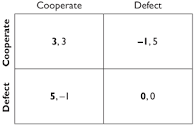 Coordination
Have we to coordinate for cooperation?
 In a one-shot PD game, yes
 In a repeated PD game – not necessarily, players can learn different strategies that lead to cooperation, e..g.:
Tit For Tat (TFT) strategy
It starts with cooperation
It is retaliotary
It is clear
Coordination
How can we coordinate for cooperation?
With material incentives, used in different ways:
 You can either order a rational child (material incentive is avoiding punishment) to cut a cake into the same pieces or say it that it will take the last piece.
With moral incentives, justice included
 We get the best coordination with a mix of material and moral incentives
Coordination
Do people care about justice in cooperation? Do moral incentives work?
 Ultimatum Game